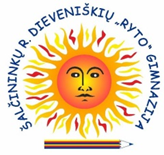 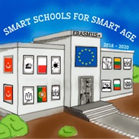 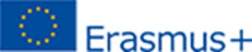 Smart schools for smart age
Pamokos tema:A. Mickevičiaus asmenybė
Įvadinė literatūros pamoka 8 klasei. 
Tikslas: Susipažinti su žymaus rašytojo A. Mickevičiaus asmenybe. 
Uždaviniai: 
Klausantis mokytojo pasakojimo išrinkti įvykius, nulėmusius A. Mickevičiaus asmenybės raidą.
Gebėti paaiškinti A. Mickevičiaus pasakymą, kad „Lietuva yra jo tėvynė“.
https://prezi.com/view/LsaazIYGFHJaX38vkuJ9/?fbclid=IwAR1lW4smevIqQ9LX-LxByWqauQRMgZLc-15V_p5DpiI7PvlZSvdlpkoNd0g
https://b.socrative.com/teacher/?fbclid=IwAR0Y49OQ6DOI-ihqZdmG4b-Jdwj3e-fTePzH76QKWDtIzJttRcCqRxokSUo#edit-quiz/44819202
http://www.šaltiniai.info/files/literatura/LG00/Adomas_Mickevičius._Poemos_(Gražina,_Ponas_Tadas,_Konradas_Valenrodas).LG4803.pdf